Simulation of Space Charge Compensation Using e-Columns at IOTA
Chong Shik Park and Jayakar Thangaraj
June 14, 2016                                    

Thanks to Giulio Stancari, Vladimir Shiltsev, and Moses Chung
                                                                                

2016 FAST-IOTA Scientific meeting
Space Charge (SC) – Crucial Challenge at High Intensity
Intensity Frontier presents an important fundamental challenge – Space Charge Effects
SC

ACCELERATE       COMPENSATE           CONTROL
- Add opposite charges

- Create a neutral plasma
- Integrable Lattice
- Scrapping
- SC Compensation w/ solenoid in RF Photoinjector
2
Simulation of space-charge compensation at IOTA-FAST
6/14/2016
Space Charge (SC) – Compensation
3
Simulation of space-charge compensation at IOTA-FAST
6/14/2016
Shiltsev (2007)* – Proposed the Experimental Setup
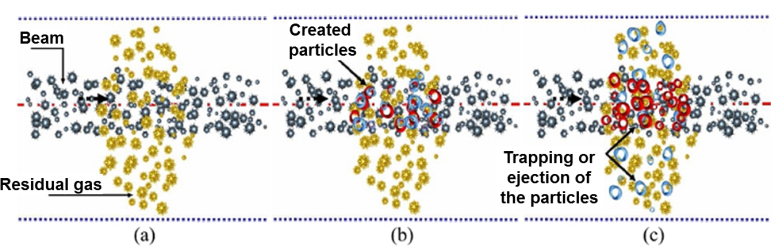 * V. Shiltsev et al. The Use of Ionization Electron Columns for Space‐Charge Compensation in High Intensity Proton Accelerators AIP Conf. Proc. 1086, 649 (2009)
[Courtesy of N. Chauvin, ICIS'11]
4
Simulation of space-charge compensation at IOTA-FAST
6/14/2016
Historical Success, Challenges, and Specific Requirements
Our Strategies
	- Strong magnetic field stabilizes the e-column, prevents e-p instabilities
	- Match the transverse profile
	- Local compensation for an overall ring effect. Control
5
Simulation of space-charge compensation at IOTA-FAST
6/14/2016
e-Column: HIGH concentration over small fraction of the ring
Assuming full compensation on average






No relativistic cancellation for the electrons as they are stationary
If we only use a fraction of the ring then, “denser column”
η: degree of local space charge compensation
C: circumference of the ring
Ne, Np: total number of electrons and protons
Nec : number of electron columns
Lec: length of electron columns
λe, λp: average line charge density of electrons and protons
6
Simulation of space-charge compensation at IOTA-FAST
6/14/2016
History of the Simulations on the Concept e-lens & e-column
Y. Alexahin & V. Kapin (2007) showed promising results using e-lens concept for space charge compensation in FNAL Booster.
M. Chung (2014) used WARP-3D to test the idea of e-column at IOTA Ring. 
Conclusion: over-compensations were observed. Too much electron accumulations.

Our Features in WARP-3D Simulations:
2.5 MeV protons injected to ionize residual gas
1 m long electron column
Dynamics of electrons and ions in E and B fields
Primary proton beam considered as stable.
Control B, gas pressure, voltages on electrodes, and geometry of the e-column
WARP-3D simulations were done on the Fermilab Wilson Cluster, on-site superb support from the Fermilab Scientific Computing Division.
7
Simulation of space-charge compensation at IOTA-FAST
6/14/2016
Some practical numbers and limits
Proton beam potential at the center is given by 
If e-column length is 1 m and the circumference is ~ 40 m, we get about 150 V for full space charge compensation. Our study is limited to 1 m channel only. No ring is considered
Larmor radius (for 100 eV, 0.1 T) < 0.5 mm, 
     << proton beam radius
Our goal has three fold 
- Match transversely [ ‘resistive’ solenoid field and electrodes]
- Compensate longitudinally [electrodes]
- Neutralize quickly i.e. neutralization time should not be too long (revolution time is ~ 1.8 us)
8
Simulation of space-charge compensation at IOTA-FAST
6/14/2016
WARP 3D Simulation Parameters
9
Simulation of space-charge compensation at IOTA-FAST
6/14/2016
Under Compensation or Over Compensation
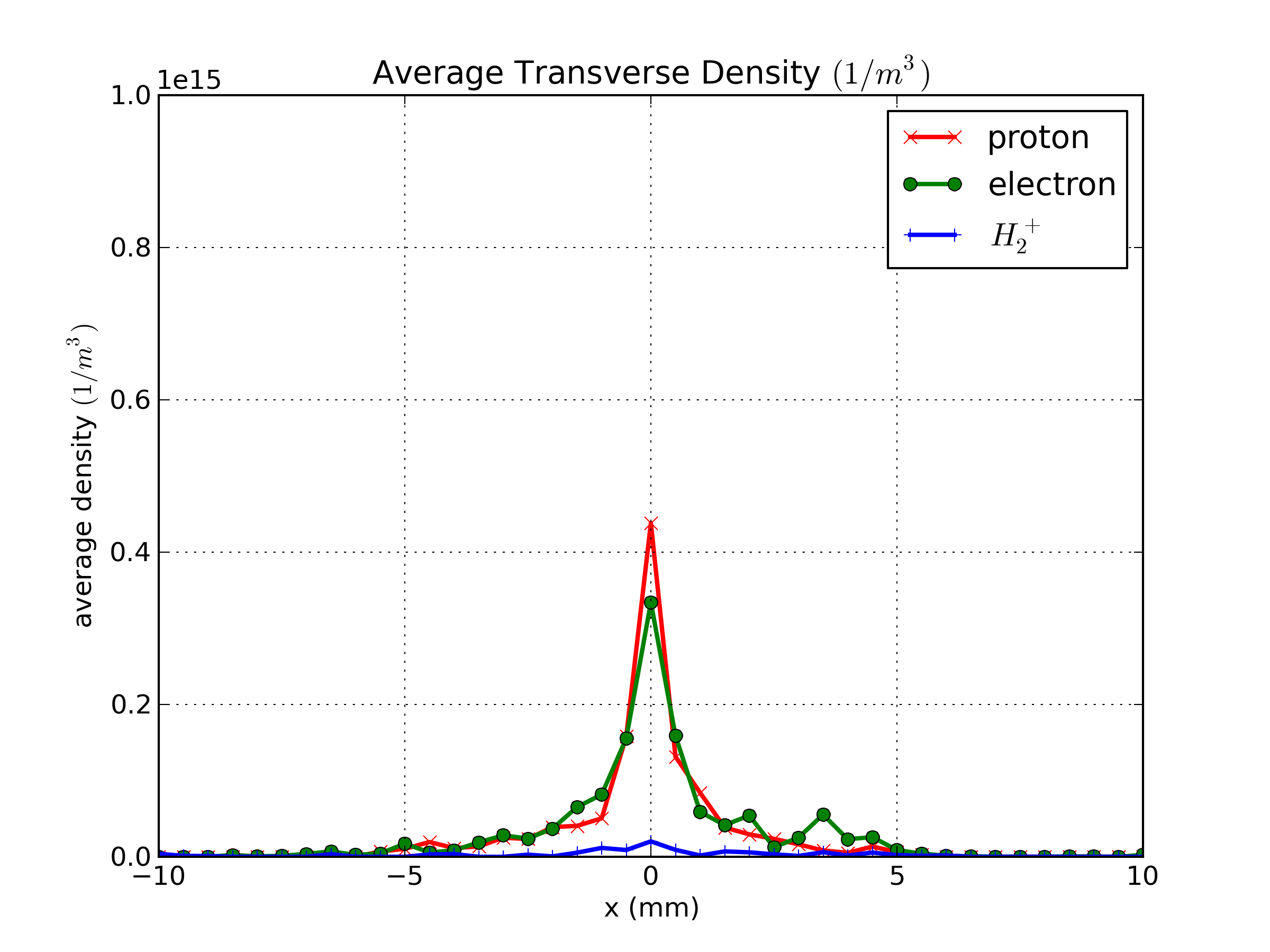 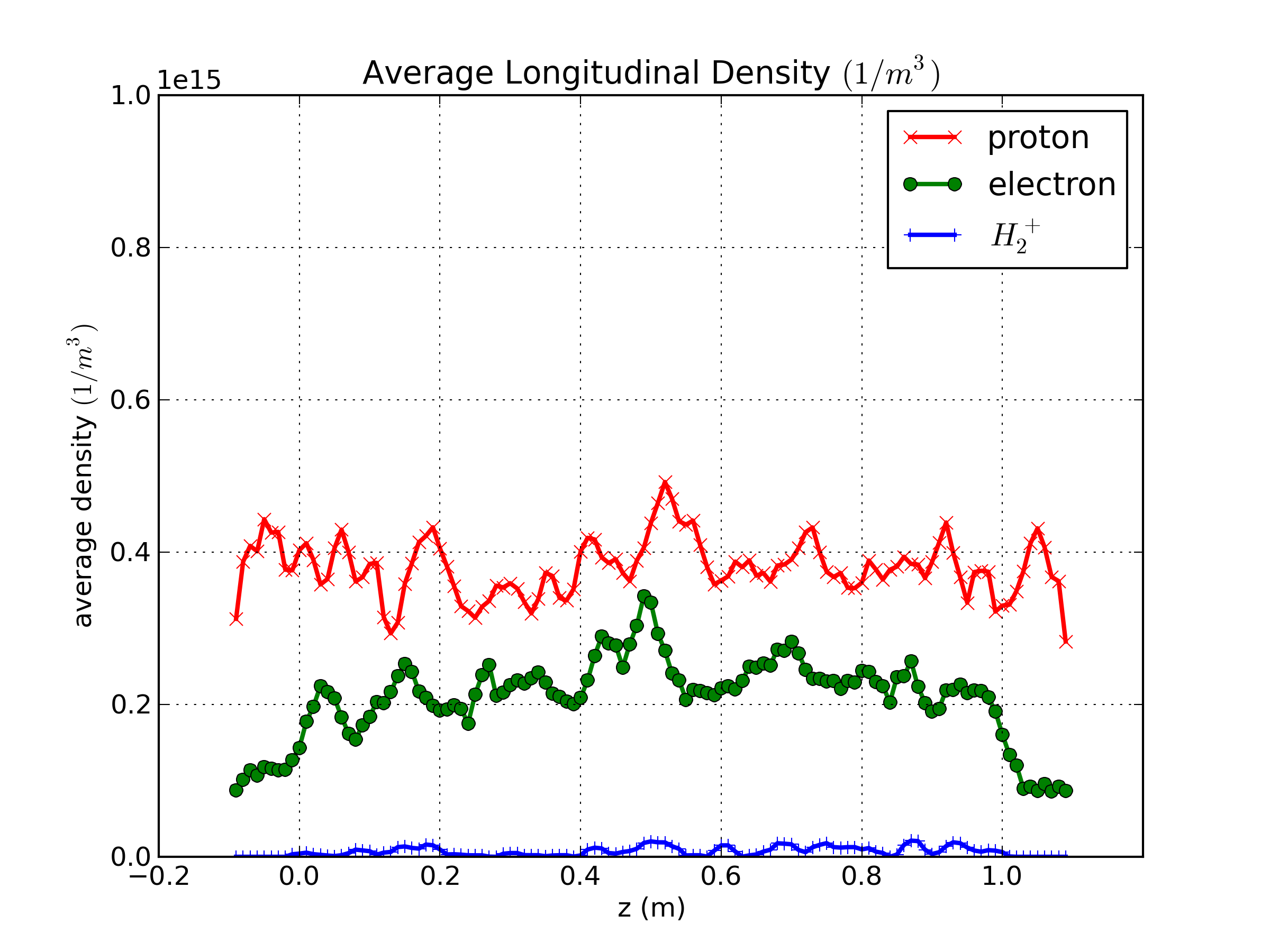 B = 0.0 T
V = 0.0 V
Transverse Density Profile
Longitudinal Density Profile
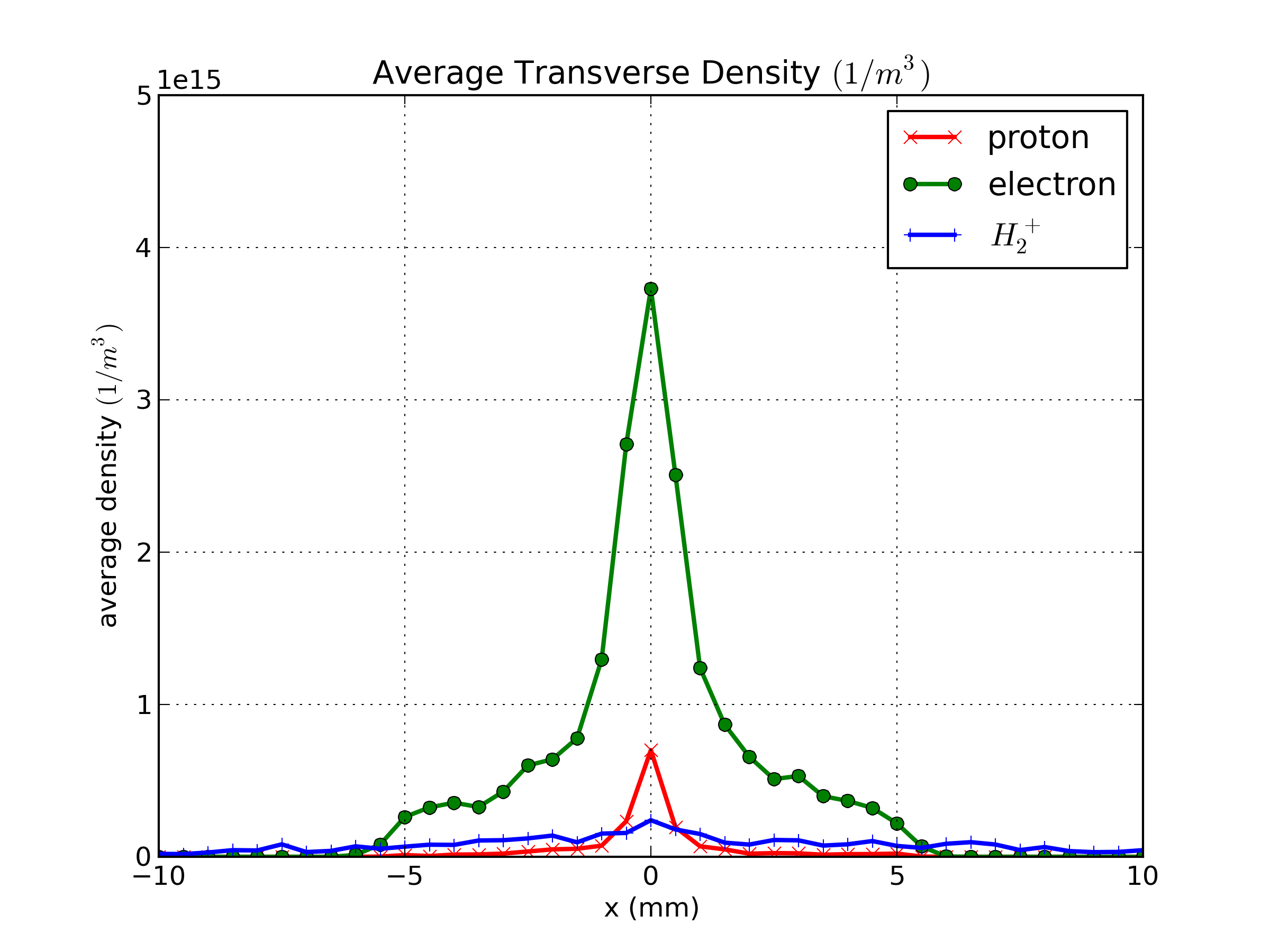 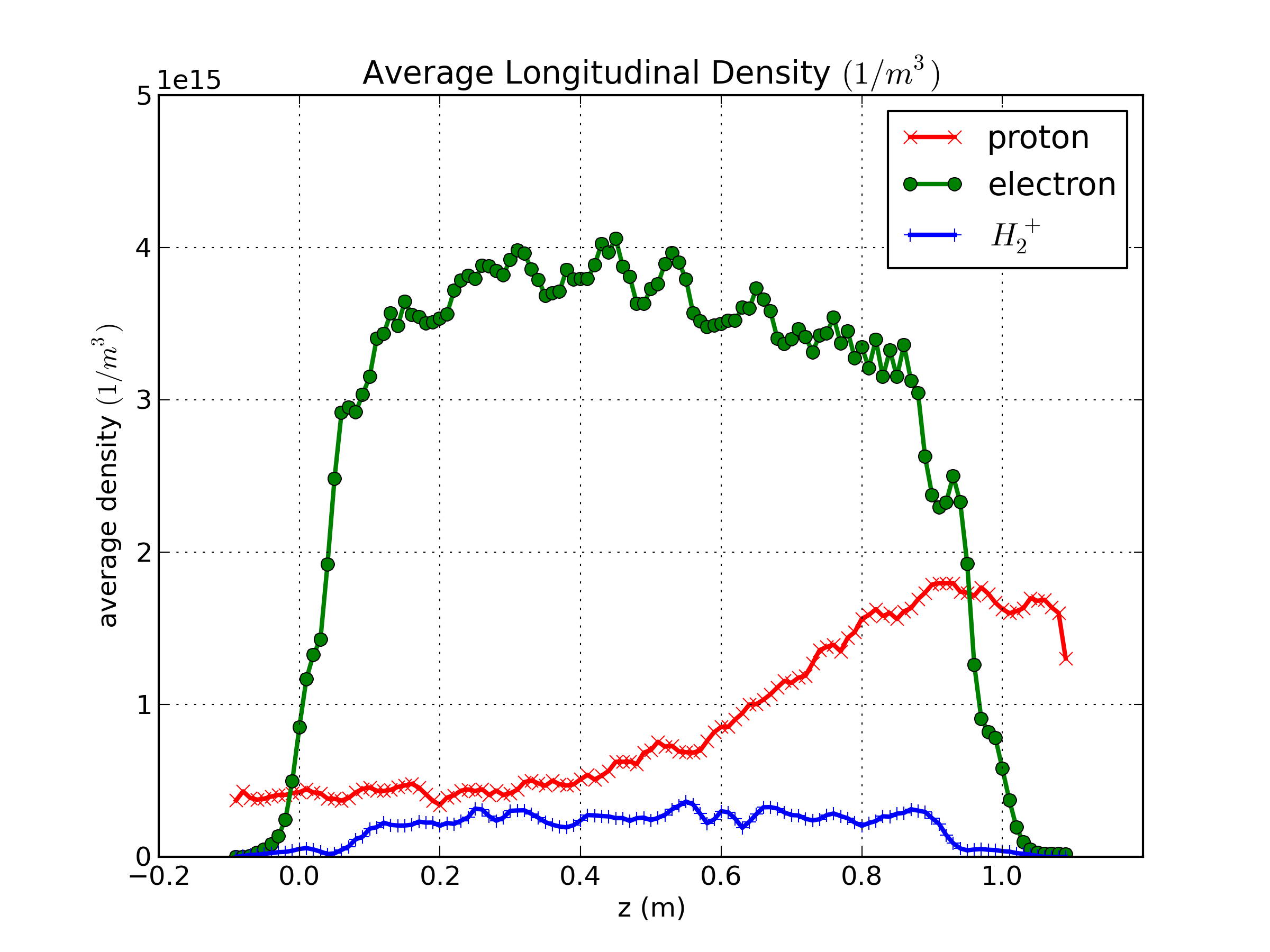 B = 0.1 T
V = -200.0 V
10
Simulation of space-charge compensation at IOTA-FAST
6/14/2016
Current Best Compensation-Matched Results
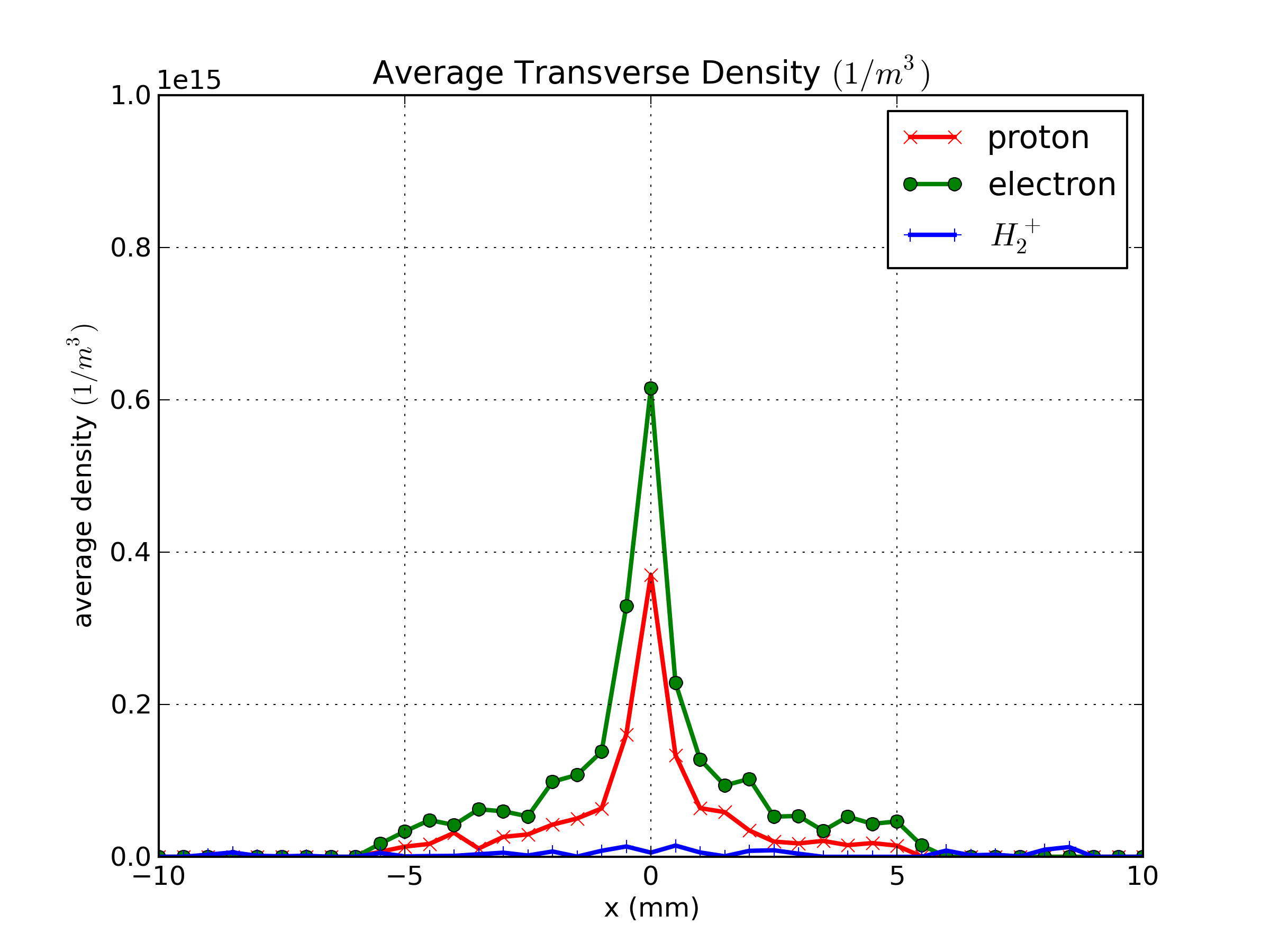 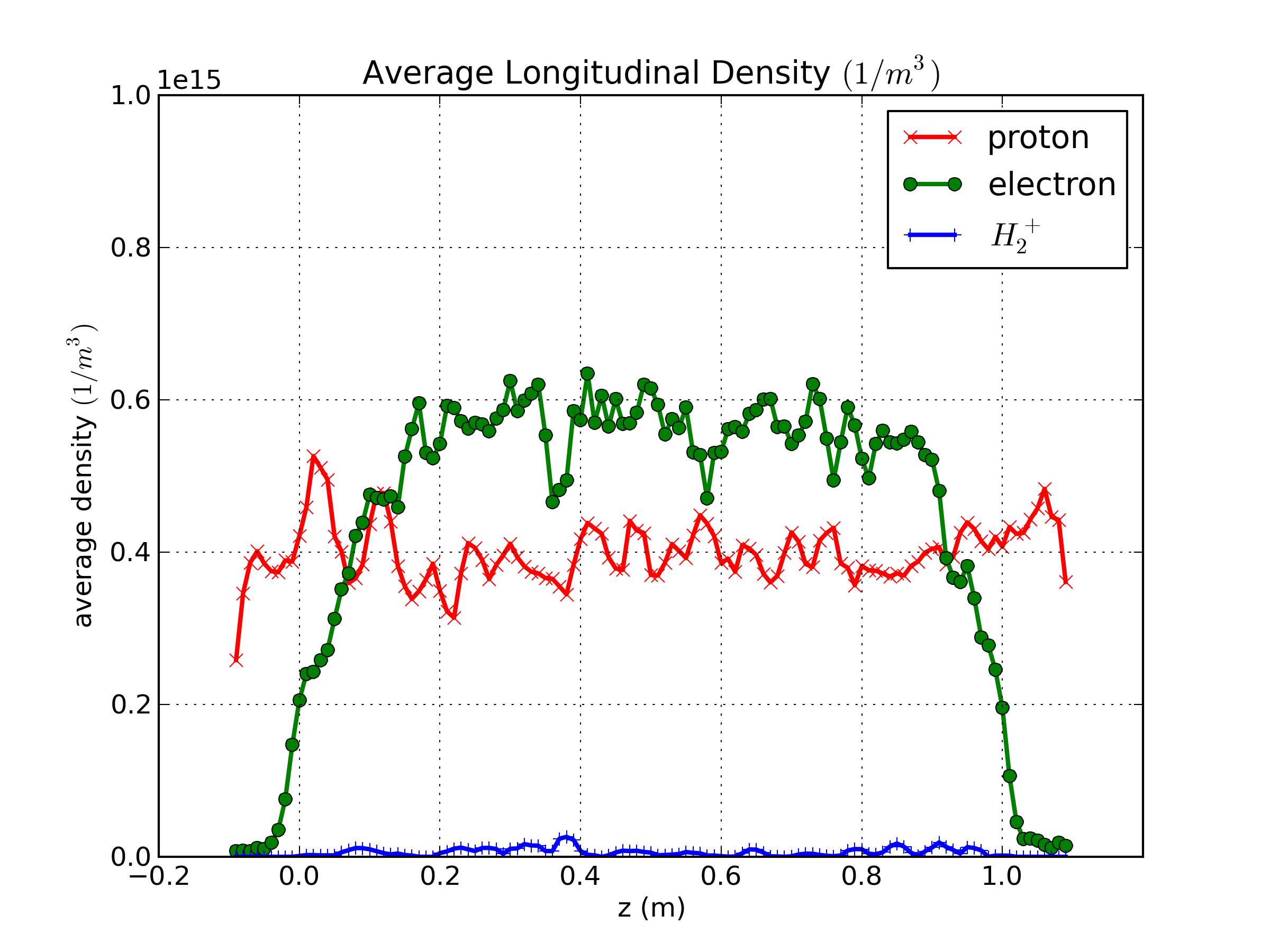 Transverse Density Profile
Longitudinal Density Profile
Lower the Electrode Voltages
B = 0.1 T and V = -10 V
11
Simulation of space-charge compensation at IOTA-FAST
6/14/2016
Neutralization Time for Various Parameters
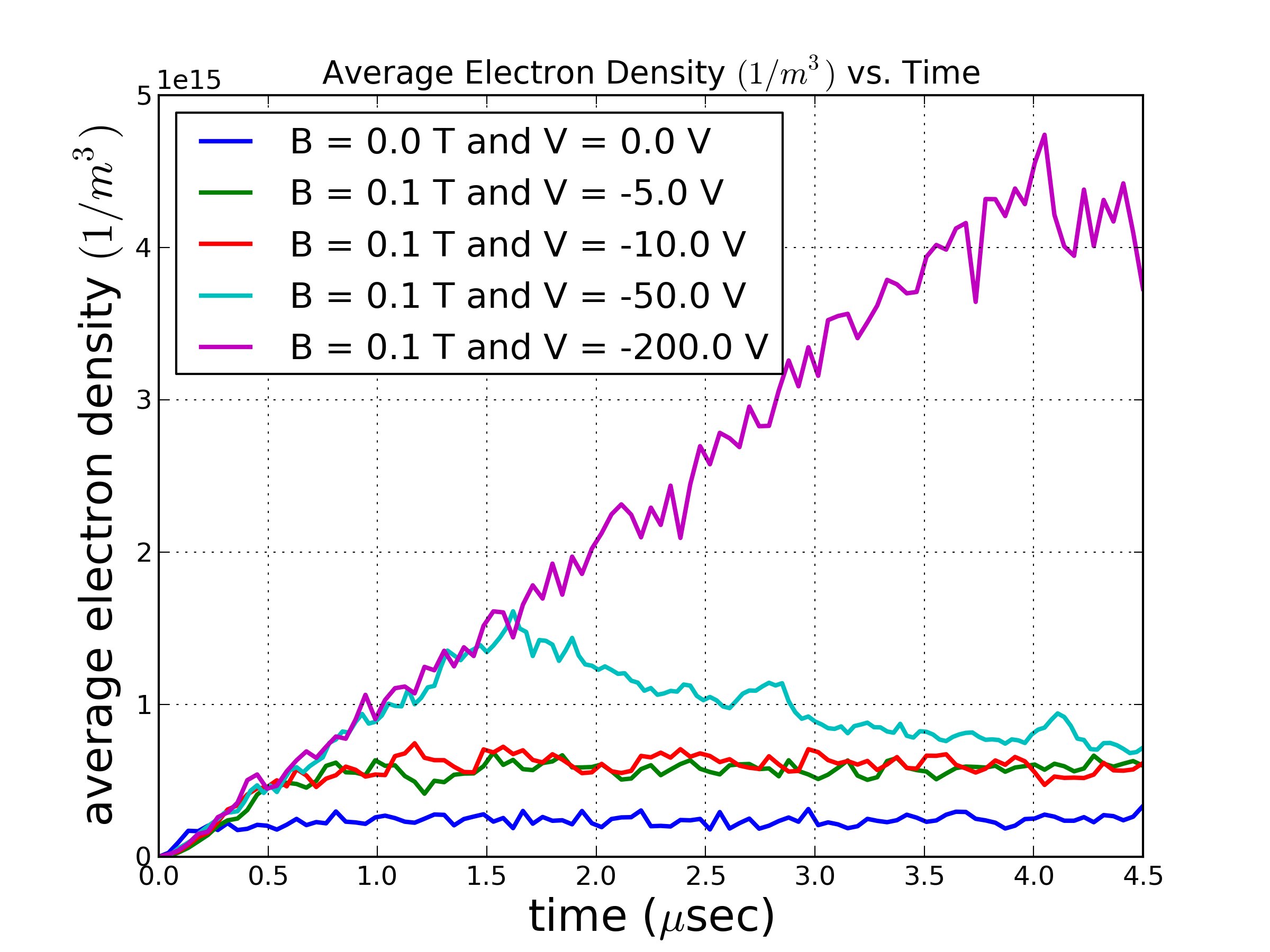 12
Simulation of space-charge compensation at IOTA-FAST
6/14/2016
Current Best Compensation-Matched Results (Cont’d)
13
Simulation of space-charge compensation at IOTA-FAST
6/14/2016
Summary
SC compensation has been observed in e-column with properly matched longitudinal and transverse distribution.

Fast Neutralization has also been observed with lower solenoid fields and biased voltages for e-column simulations

WARP-3D simulations of SC processes in the e-column show that  a parameter set of 0.1 T and 10 V leads to stable/matched accumulation of electrons for single pass.

NEXT STEP: Practical issues such as ring dynamics of the primary proton beam with external focusing and multiple passes thru the e-column must be done. 

SC compensation physics program with BOTH e-lenses and e-columns are planned at the IOTA ring. 

 Collaborators in theory/simulation/experiment are Welcome!
14
Simulation of space-charge compensation at IOTA-FAST
6/14/2016